Geluid
Het ontstaan van geluidsgolven
Geluidsgolven zijn prikkels voor het oor. Wanneer een bepaald voorwerp gaat trillen, zoals bijvoorbeeld je stembanden, dan gaat de lucht er om heen ook trillen. 
Door deze trilling in de lucht worden de geluidsgolven gecreëerd. 
Geluid (golven) verplaatst zich met ongeveer 330 meter per seconde.
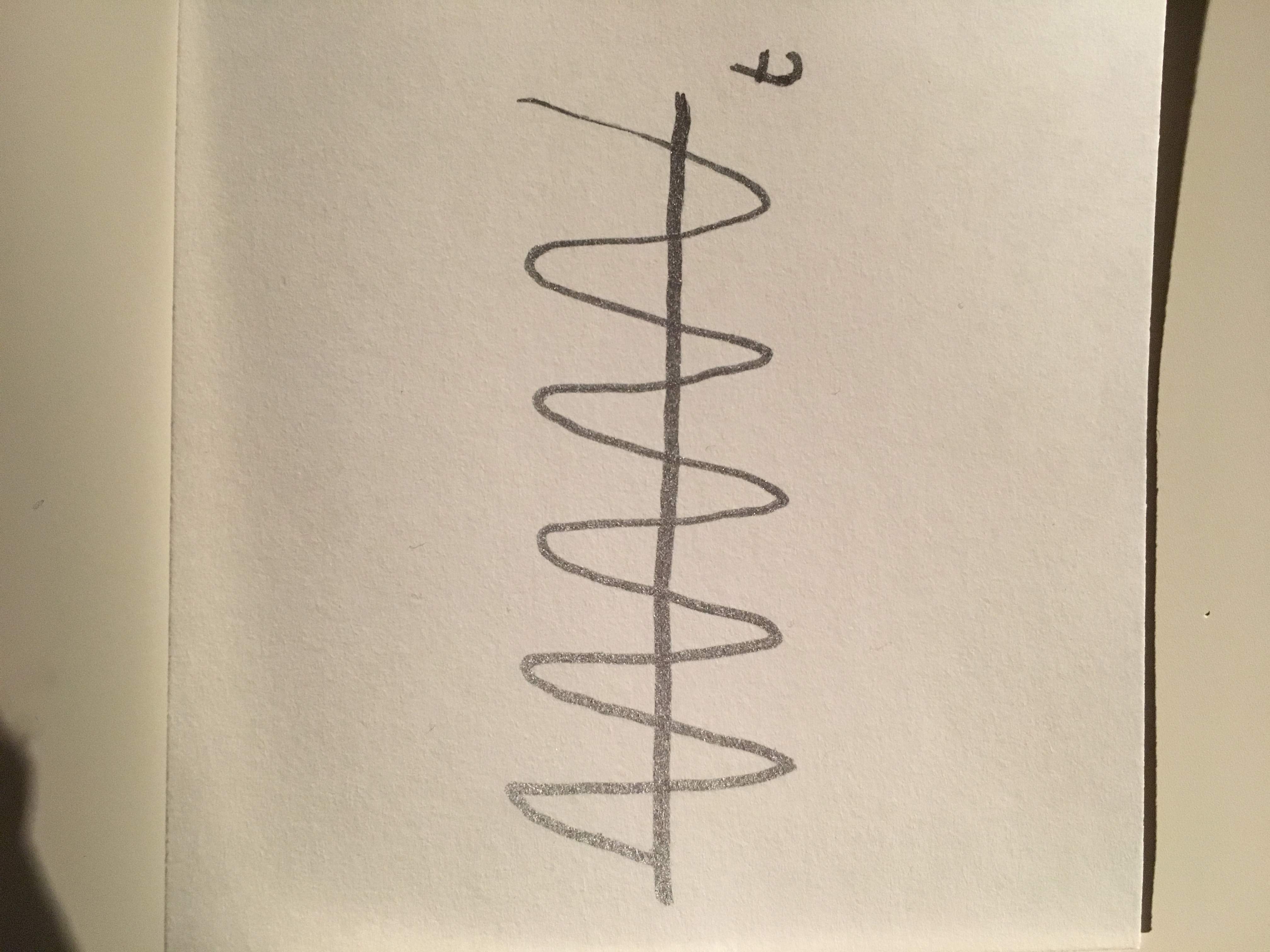 Hoge of lage tonen?
Je kunt hoge en lage tonen onderscheiden door het aantal trillingen per seconde. Wanneer een bepaald voorwerp een hoog geluid geeft, dan worden er meer trillingen per seconde gemaakt. Dit kun je zien op afbeelding 1.
Wanneer tonen een lager geluid hebben, dan zijn er juist minder trillingen per seconde. Dit kun je zien op afbeelding 2.
Afbeelding 1: aantal trillingen per (t) tijd door Ciska Mostert
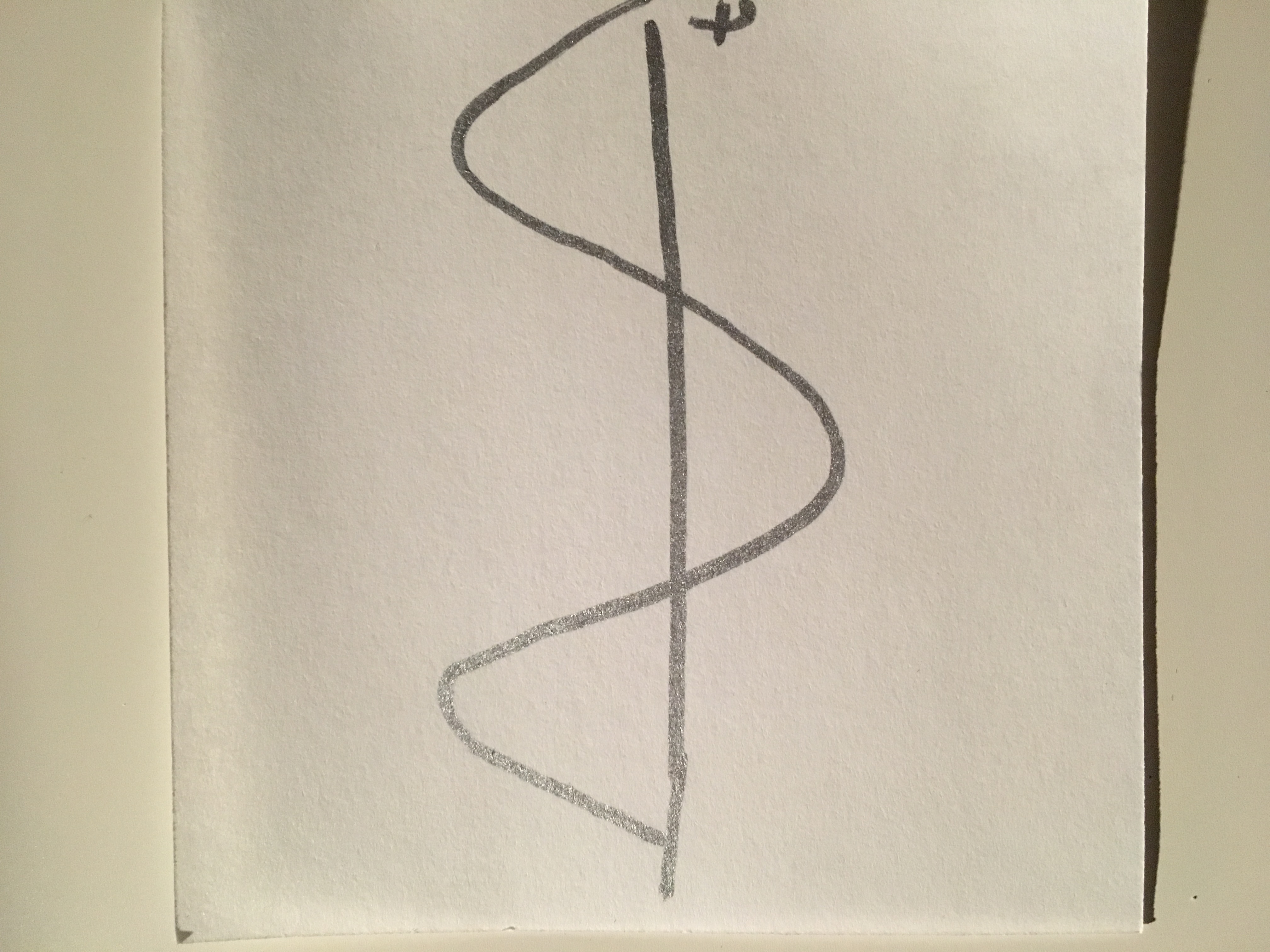 Afbeelding 2: aantal trillingen per (t) tijd door Ciska Mostert
Hoe worden deze trillingen geluid?
Wanneer de trillingen in je slakkenhuis zijn aangekomen, gebeuren daar een bepaald aantal dingen mee.
Je slakkenhuis is gevuld met vloeistof. Deze vloeistof kan bewegen door de trillingen die worden doorgegeven door de stijgbeugel.
In je slakkenhuis zitten ongeveer 15.000 zintuigcellen. Zij zetten het bewegen van het vloeistof dat in je slakkenhuis zit om tot impulsen.
De impulsen gaan via je gehoorzenuw naar je hersenen waar je het ervaart als een geluid.
Feitjes
Wist je dat een mens lage tonen kan horen tot wel 20 Hz, oftewel 20 trillingen per seconde, terwijl de bovengrens van geluiden wel 20.000 Hz (trillingen per seconde) is. Kan je nagaan wat een grote omvang van hoge en lage geluiden wij kunnen horen!
De zintuigcellen om de lagere tonen waar te nemen zitten aan de top van je slakkenhuis
Wanneer je te harde muziek luistert kunnen de haartjes in je slakkenhuis (zintuigcellen) kapot gaan waardoor je minder hoort. Pas dus goed op!